BUSINESS REPORT
述职报告模板
ADD YOUR TITLE HERE.ADD YOUR TITLE HERE.
Designed by xxxx
201x年X月X日
CONTENTS
CONTENTS
工 作 评 价
Job Evaluation
工 作 体 会
Working Experience
自 我 评 价
Self-evaluation
工 作 规 划 和 展 望
Plan&Outlook
PART ONE
01
工 作 评 价
Job Evaluation
ADD YOUR TITLE HERE.ADD YOUR TITLE HERE.
工 作 评 价 /Job Evaluation
点击此处更换文本编辑文字，点击此处更换文本编辑文字 ，点击此处更换文本编辑文字，点击此处更换文本编辑文字点击此处更换文本编辑文字，点击此处更换文本编辑文字
输 入 你 的 文 本
1.点击此处更换文本编辑文字
2.点击此处更换文本编辑文字 
3.点击此处更换文本编辑文字
4.点击此处更换文本编辑文字
工 作 评 价 /Job Evaluation
点击此处更换文本编辑文字点击此处更换文本编辑文字 点击此处更换文本编辑文字
点击此处更换文本编辑文字点击此处更换文本编辑文字 点击此处更换文本
点击此处更换文本编辑文字点击此处更换文本编辑文字
点击此处更换文本编辑文字点击此处更换文本编辑文字 点击此处更换文本
点击此处更换文本编辑文字点击此处更换文本编辑文字
点击此处更换文本编辑文字点击此处更换文本编辑文字 点击此处更换文本
工 作 评 价 /Job Evaluation
点击输入标题
点击此处更换文本编辑文字点击此处更换文本编辑文字 点击此处更换文本编辑文字
点击输入标题
点击此处更换文本编辑文字点击此处更换文本编辑文字 点击此处更换文本编辑文字
点击输入标题
点击此处更换文本编辑文字点击此处更换文本编辑文字 点击此处更换文本编辑文字
点击输入标题
点击此处更换文本编辑文字点击此处更换文本编辑文字 点击此处更换文本编辑文字
工 作 评 价 /Job Evaluation
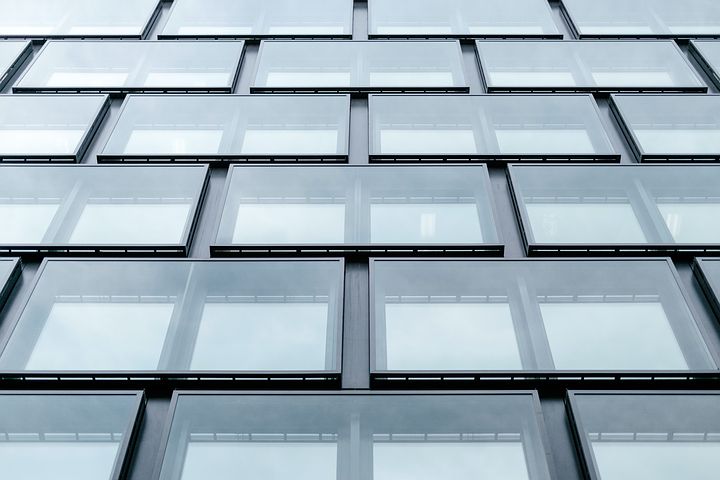 输入你的文本
输入你的文本
点击此处更换文本编辑文字，点击此处更换文本编辑文字。
点击此处更换文本编辑文字，点击此处更换文本编辑文字。
PART TWO
02
自 我 评 价
Self-evaluation
ADD YOUR TITLE HERE.ADD YOUR TITLE HERE.
自 我 评 价 /Self-evaluation
点击此处更换文本编辑文字点击此处更换文本编辑文字 点击此处更换文本编辑文字
点击此处更换文本编辑文字点击此处更换文本编辑文字 点击此处更换文本编辑文字
点击此处更换文本编辑文字点击此处更换文本编辑文字 点击此处更换文本编辑文字
点击此处更换文本编辑文字点击此处更换文本编辑文字 点击此处更换文本编辑文字
自 我 评 价 /Self-evaluation
80%
60%
75%
点击此处更换文本编辑文字，点击此处更换文本编辑文字 ，点击此处更换文本编辑文字
点击此处更换文本编辑文字，点击此处更换文本编辑文字 ，点击此处更换文本编辑文字
点击此处更换文本编辑文字，点击此处更换文本编辑文字 ，点击此处更换文本编辑文字
自 我 评 价 /Self-evaluation
点击此处更换文本编辑文字点击此处更换文本编辑文字 点击此处更换文本
点击此处更换文本编辑文字点击此处更换文本编辑文字 点击此处更换文本
点击此处更换文本编辑文字点击此处更换文本编辑文字 点击此处更换文本
点击此处更换文本编辑文字点击此处更换文本编辑文字 点击此处更换文本
标 题
标 题
标 题
标 题
自 我 评 价 /Self-evaluation
点击此处更换文本编辑文字点击此处更换文本编辑文字 ，点击此处更换文本编辑文字
点击输入标题
点击输入标题
点击此处更换文本编辑文字点击此处更换文本编辑文字 ，点击此处更换文本编辑文字
点击输入标题
点击输入标题
点击此处更换文本编辑文字点击此处更换文本编辑文字 ，点击此处更换文本编辑文字
点击此处更换文本编辑文字点击此处更换文本编辑文字 ，点击此处更换文本编辑文字
PART THREE
03
工 作 体 会
Working Experience
ADD YOUR TITLE HERE.ADD YOUR TITLE HERE.
工 作 体 会 /Working Experience
点击此处更换文本编辑文字，点击此处更换文本编辑文字 ，点击此处更换文本编辑文字
01
点击此处更换文本编辑文字，点击此处更换文本编辑文字 ，点击此处更换文本编辑文字
02
点击此处更换文本编辑文字，点击此处更换文本编辑文字 ，点击此处更换文本编辑文字
03
工 作 体 会 /Working Experience
点击此处更换文本编辑文字，点击此处更换文本编辑文字
点击此处更换文本编辑文字，点击此处更换文本编辑文字
点击此处更换文本编辑文字，点击此处更换文本编辑文字
点击此处更换文本编辑文字，点击此处更换文本编辑文字
点击此处更换文本编辑文字，点击此处更换文本编辑文字
工 作 体 会 /Working Experience
输入你的文本
输入你的文本
83 %
点击此处更换文本编辑文字，点击此处更换文本编辑文字。
点击此处更换文本编辑文字，点击此处更换文本编辑文字。
78 %
75%
75 %
63 %
50%
1.点击此处更换文本编辑文字
2.点击此处更换文本编辑文字 
3.点击此处更换文本编辑文字
4.点击此处更换文本编辑文字
1.点击此处更换文本编辑文字
2.点击此处更换文本编辑文字 
3.点击此处更换文本编辑文字
4.点击此处更换文本编辑文字
40 %
30 %
2010
2011
2013
2014
2015
2016
2017
2012
工 作 体 会 /Working Experience
点击此处更换文本编辑文字，点击此处更换文本
点击此处更换文本编辑文字，点击此处更换文本
点击此处更换文本编辑文字，点击此处更换文本
PART FOUR
04
工 作 规 划 和 展 望
Plan&Outlook
ADD YOUR TITLE HERE.ADD YOUR TITLE HERE.
工 作 规 划 和 展 望 /Plan&Outlook
点击此处更换文本编辑文字点击此处更换文本编辑文字
点击此处更换文本编辑文字点击此处更换文本编辑文字
点击此处更换文本编辑文字点击此处更换文本编辑文字
工 作 规 划 和 展 望 /Plan&Outlook
点击此处更换文本编辑文字，点击此处更换文本编辑文字 ，点击此处更换文本编辑文字
点击此处更换文本编辑文字，点击此处更换文本编辑文字 ，点击此处更换文本编辑文字
点击此处更换文本编辑文字，点击此处更换文本编辑文字 ，点击此处更换文本编辑文字
点击此处更换文本编辑文字，点击此处更换文本编辑文字 ，点击此处更换文本编辑文字
工 作 规 划 和 展 望 /Plan&Outlook
点击此处更换文本编辑文字点击此处更换文本
点击此处更换文本编辑文字点击此处更换文本
点击此处更换文本编辑文字点击此处更换文本
点击此处更换文本编辑文字点击此处更换文本
工 作 规 划 和 展 望 /Plan&Outlook
点击此处更换文本点击此处更换文本

点击此处更换文本点击此处更换文本

点击此处更换文本点击此处更换文本

点击此处更换文本点击此处更换文本
工 作 规 划 和 展 望 /Plan&Outlook
输入你的标题文字
点击此处更换文本编辑文字点击此处更换文本编辑文字 
点击此处更换文本编辑文字.点击此处更换文本编辑文字点击此处更换文本编辑文字
THANKS
感谢您的聆听
ADD YOUR TITLE HERE.ADD YOUR TITLE HERE.
Designed by xxx
2018年X月X日